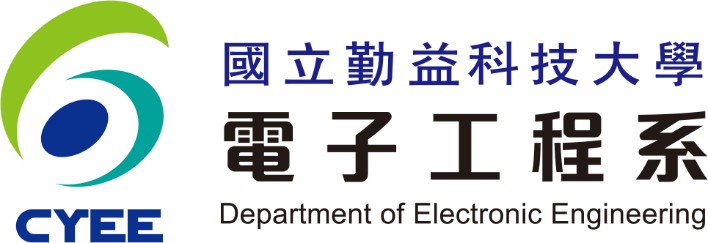 林熊徵  榮 獲   終身特聘教授
教授
電子工程系全體師生 敬賀
2021/7/27